Kaffeegetränke und Kaffeespezialitäten
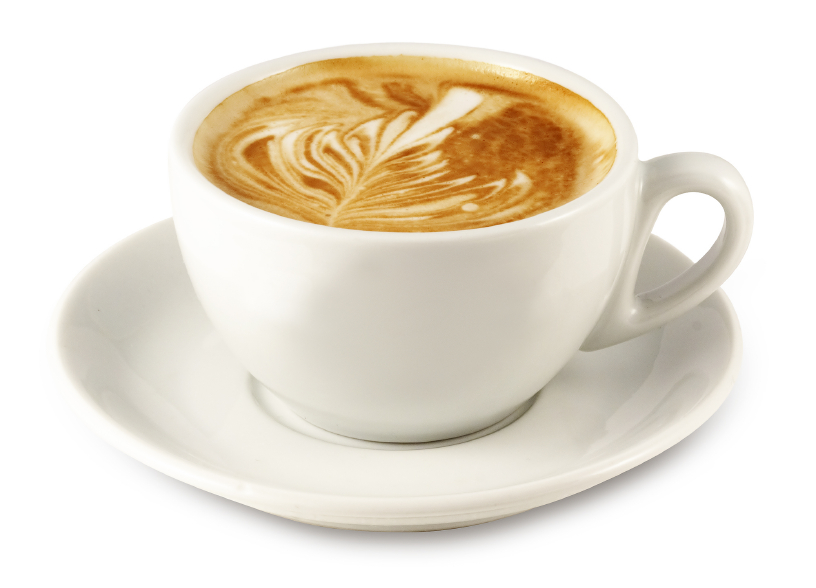 Kaffeegetränke und Kaffeespezialitäten
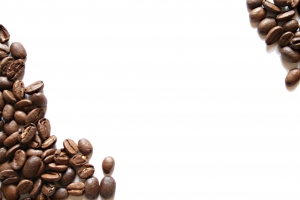 Wiener-Kaffeehaus-Klassiker
Kleiner Espresso, kleiner Schwarzer oder Piccolo.
Kleiner Mokka:
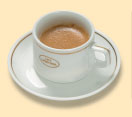 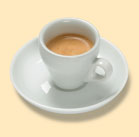 Kleiner Schwarzer
kurz
Kleiner Brauner:  
Kleiner Espresso mit Obers und Milch (kann auch separat serviert werden)
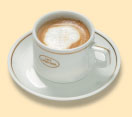 Zubereitung:
6-8 Gramm Kaffeepulver in der kleinen Moccatasse serviertDichte „Crema“
2
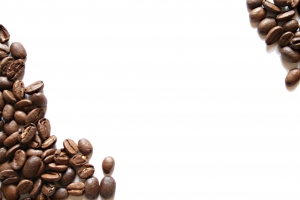 Wiener-Kaffeehaus-Klassiker
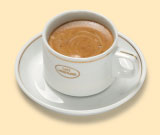 Verlängerter Schwarzer:
Kleiner Espresso verlängert auf eine große Tasse.
Verlängerter Brauner :
Kleiner Espresso verlängert auf eine große Tasse.
Dazu Obers oder Milch (kann auch separat serviert werden)
Zubereitung:
6-8 Gramm Kaffeepulverin einer doppelten Espressotasse serviert
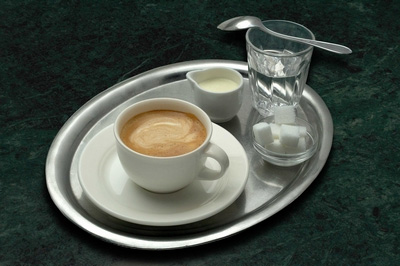 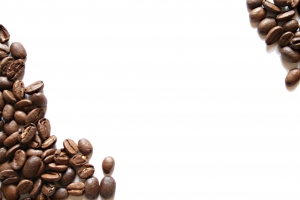 Wiener-Kaffeehaus-Klassiker
Großer Schwarzer:
Doppelter Espresso  oder auch Doppelmokka genannt.
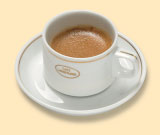 Großer Brauner:
Doppelter Espresso mit Milch oder Obers
(kann auch separat serviert werden).
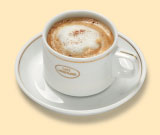 Zubereitung:12 – 16 Gramm KaffeepulverDichte, wieder schließende „Crema“
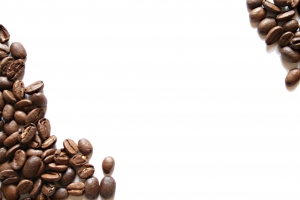 Wiener-Kaffeehaus-Klassiker
Einspänner: 
 Kleiner Espresso mit Schlagobershaube und Staubzucker bestreut, im Glas serviert
Zubereitung:Doppelter Espresso verlängert mit 3cl WasserSchlagobers obenauf
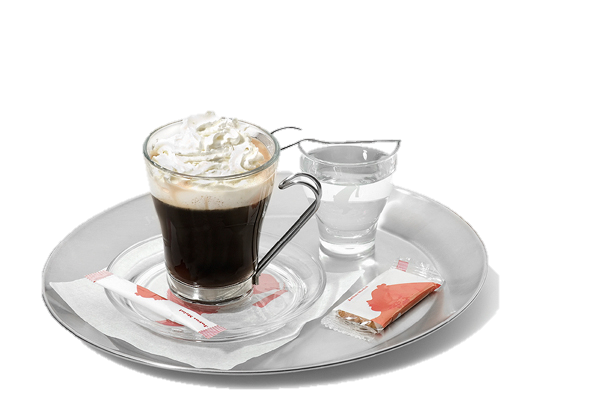 Schlagobershaube
Espresso
Wiener-Kaffeehaus-Klassiker
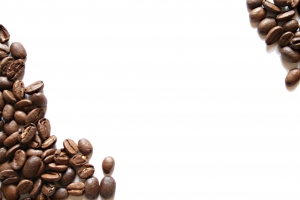 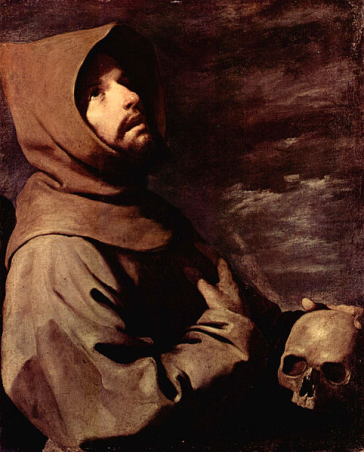 Kapuziner:
Kleiner Espresso mit kleiner Menge Obers dunkelbraun
Zubereitung:Espresso mit ein bis drei Tropfen Kaffeeobers - sodass die braune Färbung der Kutte eines Kapuzinermönchs gleicht
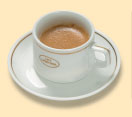 Franziskaner:
Sehr helle Melange mit Schlagobershaube
Zubereitung:Espresso mit etwas heißer Milch und Schlagobershaube
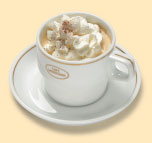 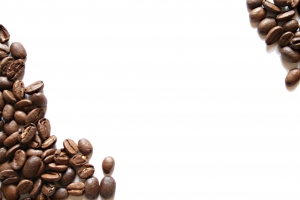 Wiener-Kaffeehaus-Klassiker
Wiener Melange:
Kleiner Espresso, etwas verlängert, mit  Milch und Schaum
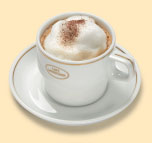 Zubereitung:Espresso mit cremig geschäumter Milch und etwas feinporigem Milchschaum
Kaisermelange
Verlängerter kleiner Espresso, mit geschlagenem Eidotter und Honig auf Wunsch mit Zucker verquirlt  in etwas halbgeschlagenem Schlagobers,.
(heute wird oft als Alternative Eierlikör angeboten)
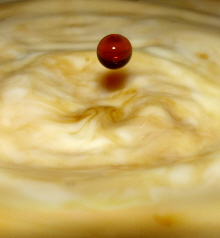 Sie brauchen: Eigelb; Sahne; starken Kaffee; Weinbrand; Zucker
Pro Portion brauchen sie ein Eigelb. Dieses geben sie mit einem Schuß heißem Wasser und einem EL Zucker in eine Schüssel und schlagen es schaumig. Jetzt wird die Sahne erhitzt und mit dem Schneebesen unter den Eischaum geschlagen. Der Schaum wird jetzt in eine Tasse oder ein dekoratives, hitzebeständiges Glas gegeben. Der frisch gebrühte, starke Kaffee, wird jetzt vorsichtig durch den Schaum in die Tasse gegossen. Am Schluss wird der Kaffee mit 2cl Weinbrand abgeschmeckt. Man kann diesen aber auch weglassen, dann hat man eine alkoholfreie Kaiser Melange.
Wiener-Kaffeehaus-Klassiker
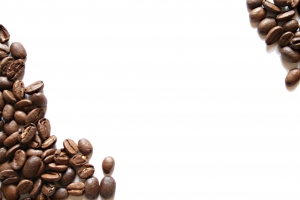 Türkischer Kaffee:
1. Frisch gerösteten und fein gemahlenen Kaffee  in einer "Cezve" (einem kleinen Stielgefäß) zubereitet und das Wasser mit der Mokkatasse abgemessen und eingefüllt.2. Pro Tasse nimmt man einen Mokkalöffel Kaffee (5 gr.) und Zucker nach Geschmack. Ein Mokkalöffel Zucker entspricht der meist getrunkenen Mischung "orta sekerli" (halb süß). Die anderen Varianten heißen "sade" ohne Zucker und  " sekerli" für ganz süß.3. Bei vorsichtigem Umrühren, den Kaffee und den Zucker im Wasser auf kleiner Flamme erhitzen.4. Schäumt der Kaffee auf, in jede Mokkatasse etwas Schaum eingießen.5. Den Kaffee nun nochmals aufschäumen lassen und in die Mokkatassen füllen. Den Kaffee in der Tasse nicht mehr umrühren, damit der Kaffeesatz beim Trinken den Kaffeegenuss nicht stört. Man trinkt den Kaffee auch über „Lokum“.
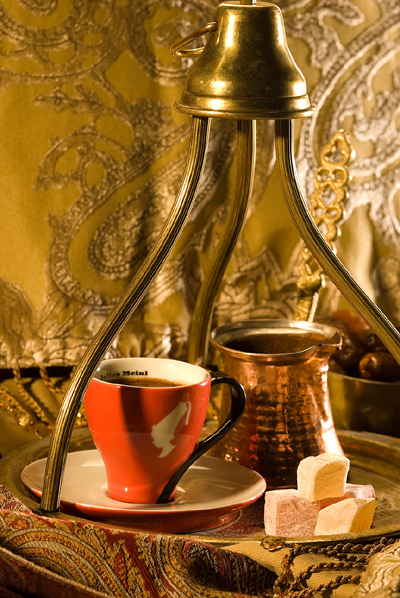 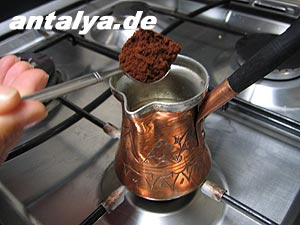 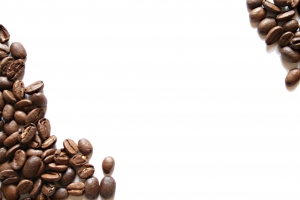 Wiener-Kaffeehaus-Spezialitäten
Konsul:
Großer Espresso mit einem Schuss Obers (dunkelbraun)
Zubereitung:
Mokka mit etwas Schlagobers
Wiener-Kaffeehaus-Spezialitäten
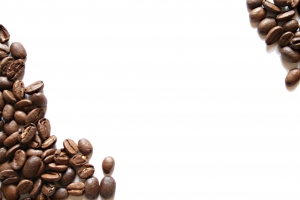 Schale Nuss:
Kleiner Espresso in der sogenannten Nusstasse (sehr kleine Espressotasse) 
mit etwas Ober
Zubereitung:
Dabei wird der Espresso in hochkonzentrierter Form mit etwas Sahne genossen.
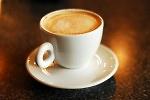 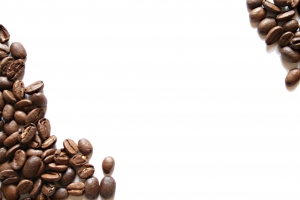 Wiener-Kaffeehaus-Spezialitäten
Schale Gold:
Kleiner Espresso, 2/3 Kaffee, 1/3 Obers
Zubereitung:
Eine Schale Gold ähnelt dem Braunen, sie wird jedoch mit ein wenig/mehr Obers zu goldbrauner Farbe komponiert und ist damit heller als der Braune.
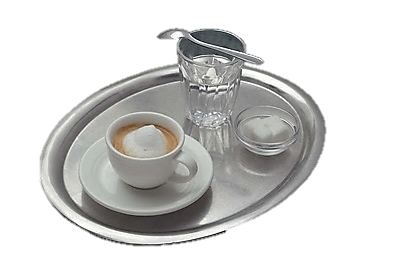 1/3 Obers
2/3 Kaffee
Wiener-Kaffeehaus-Spezialitäten
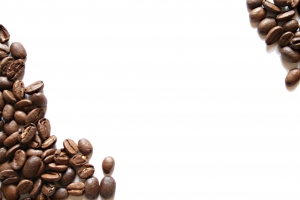 Kaffee, verkehrt:
 1/3 Kaffee (Espresso), 2/3 Milch.
Zubereitung:Viel geschäumte Milch ins Glas geben, dann erst den Espresso machen und eingießen
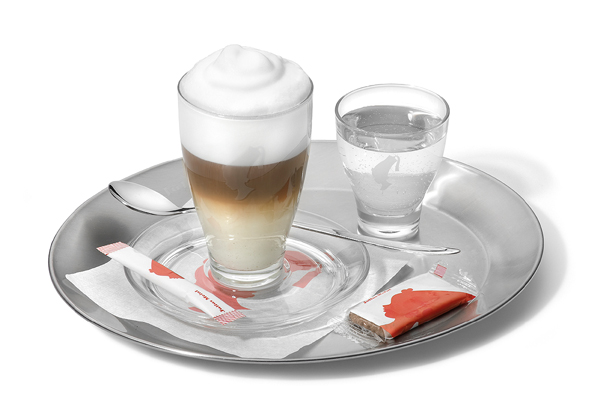 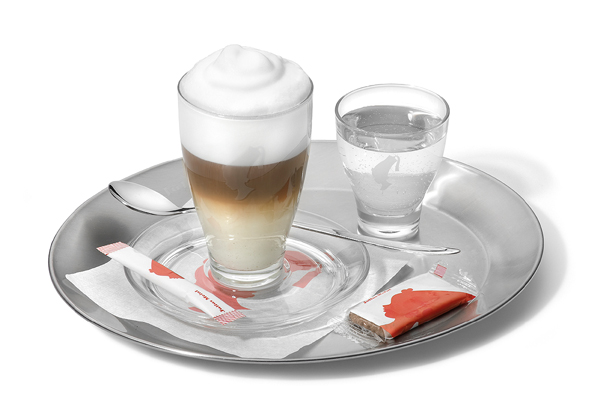 Milch
Espresso
Milch
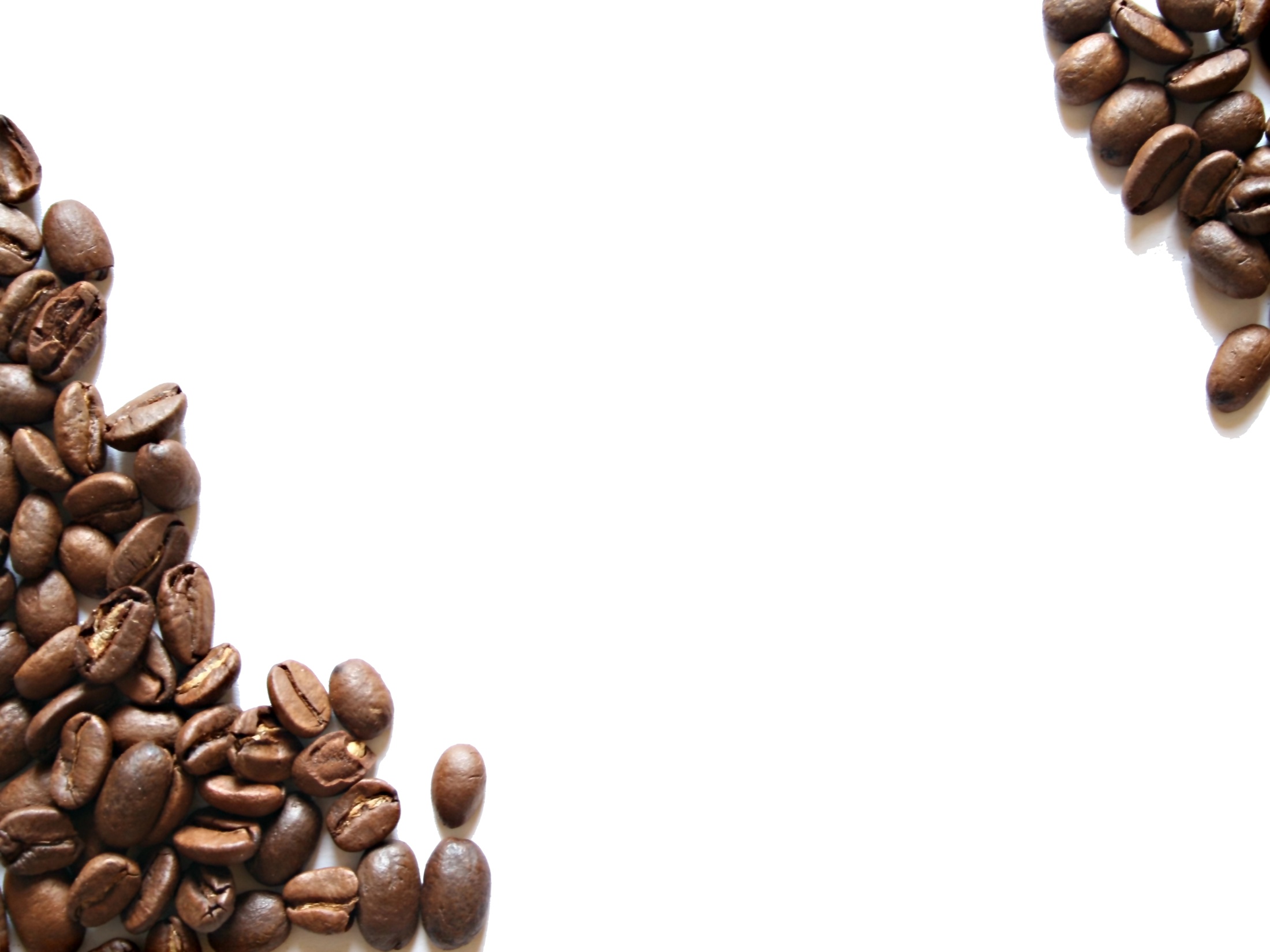 Obermayer
Großer Espresso auf dem eine dünne Schicht kaltes, ungeschlagenes Obers schwimmt
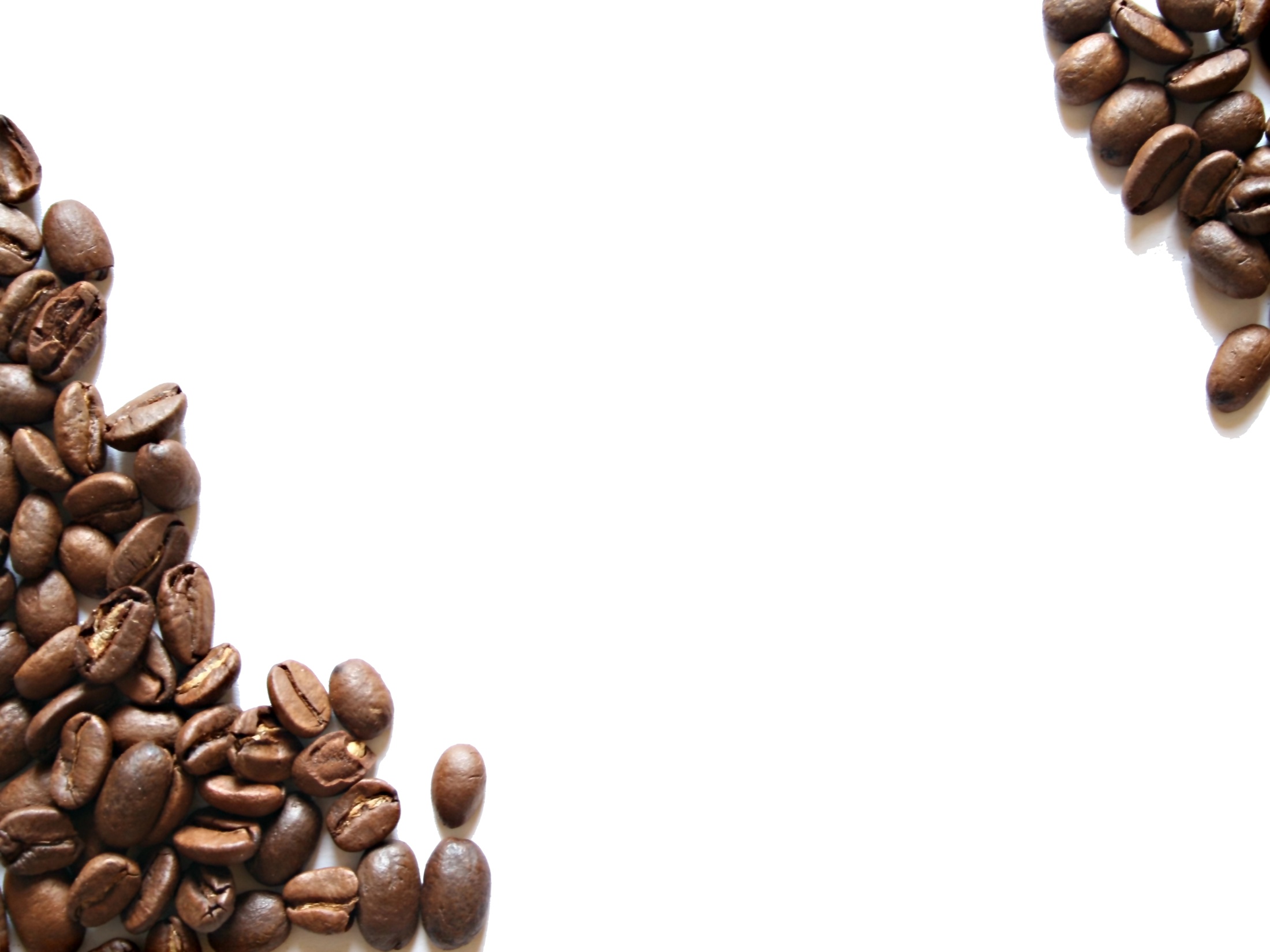 Wiener Eiskaffee und Berliner Eiskaffee
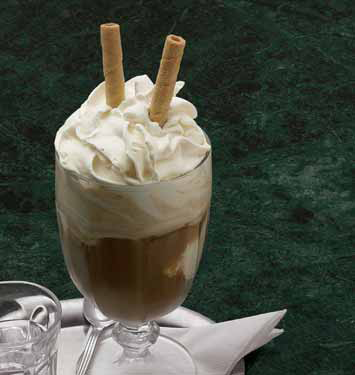 Vanilleeis mit heißem Kaffee und Schlagobers. Im Laufglas mit Limonadenlöffel und Strohhalm serviert.
Gerührter Eiskaffeeoder Berliner Eiskaffee
Vanilleeis mit kaltem Mokka und Schlagobers glatt gerührt Im Laufglas mit Schlagobers und Limonadenlöffel sowie Strohhalm serviert.
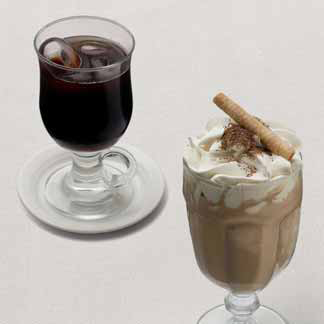 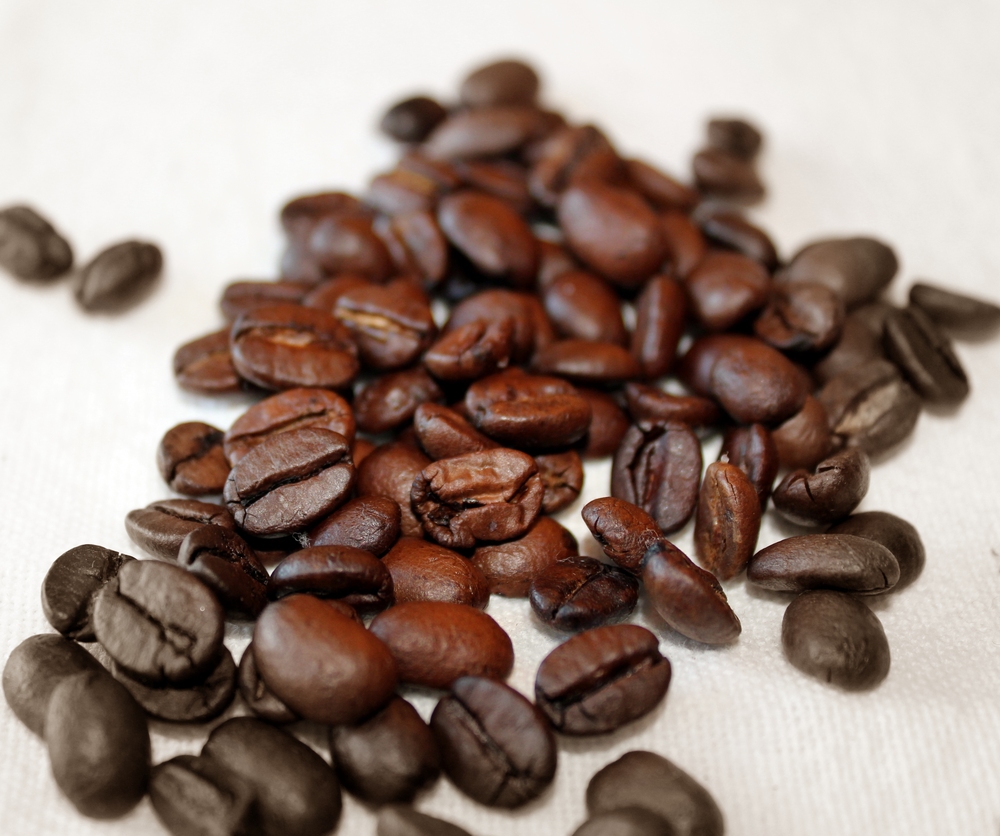 Wiener-Kaffeehaus-Spezialitäten
mit Alkohol
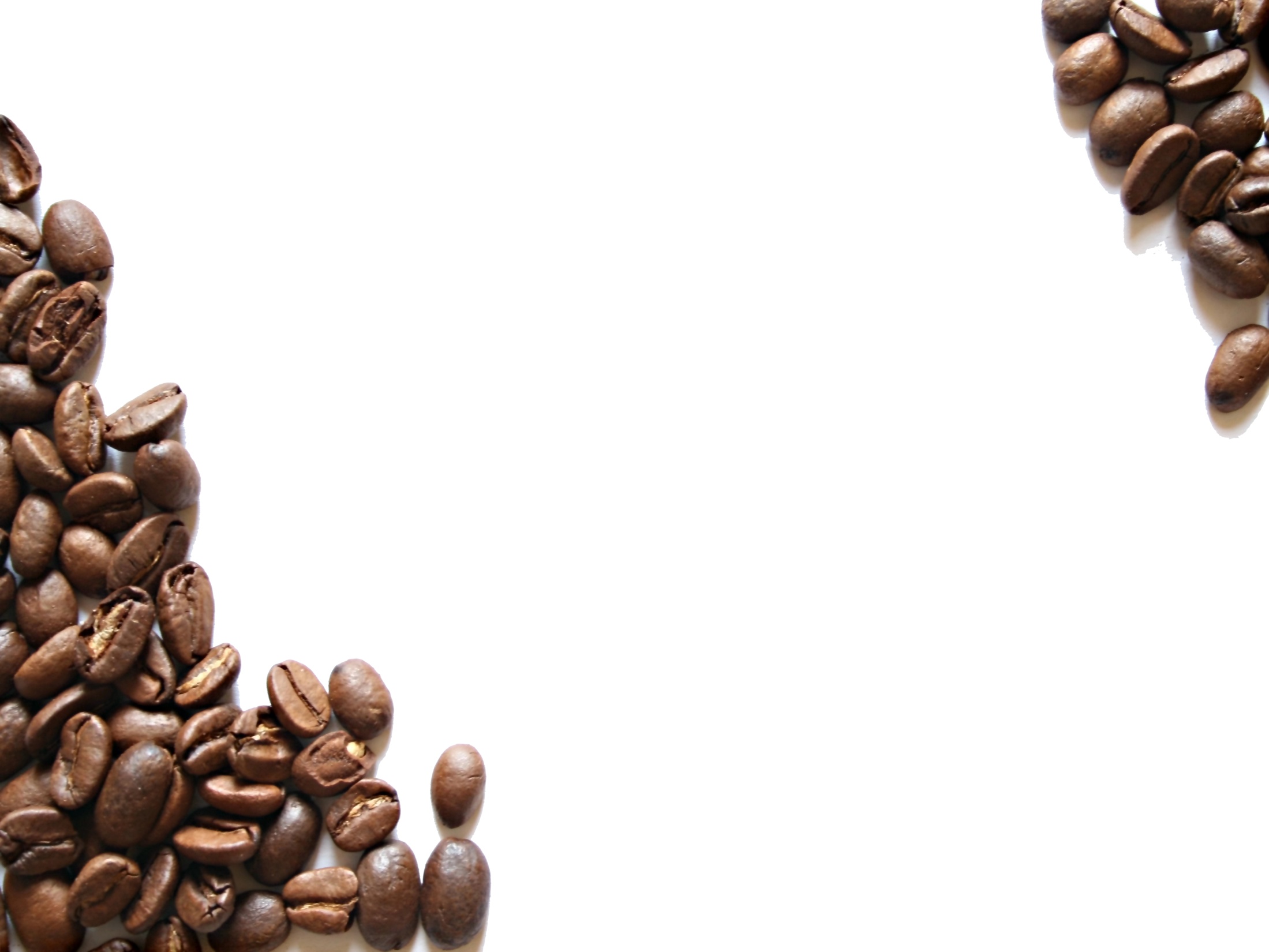 Arten
Mokka, gespritzt:
Kleiner oder Großer Espresso mit 2 cl Cognac, Weinbrand oder Rum
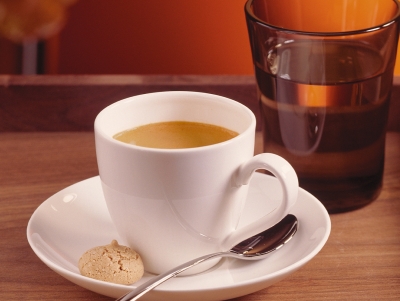 Cognac, etc.
Espresso
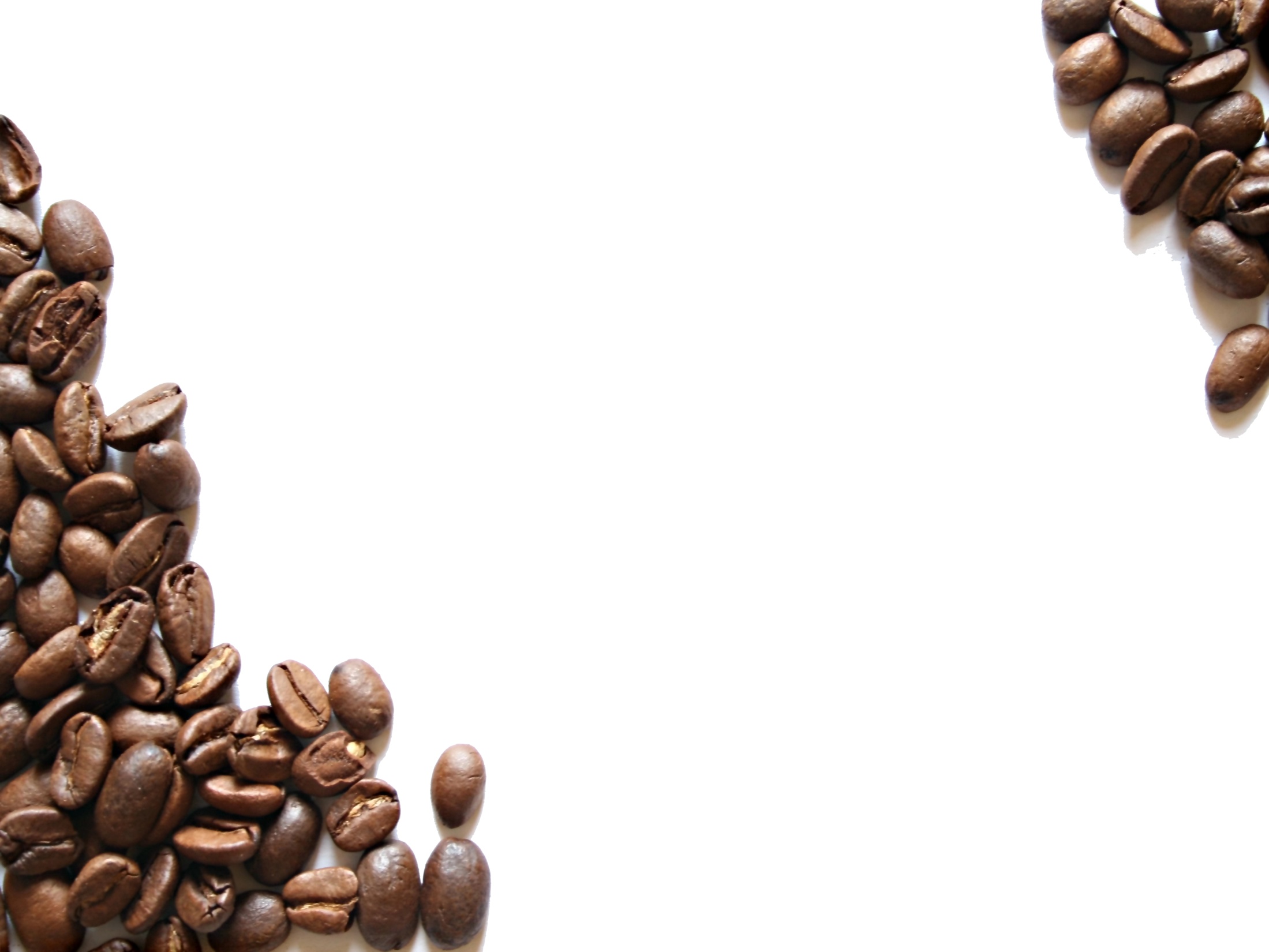 Fiaker:
Kleiner Espresso im Glas mit 2 cl Rum, (original mit Kirschrum) Schlagobershaube.
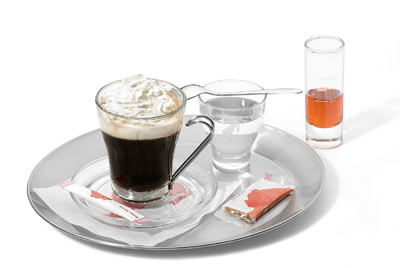 Schlagobershaube
Rum
Espresso
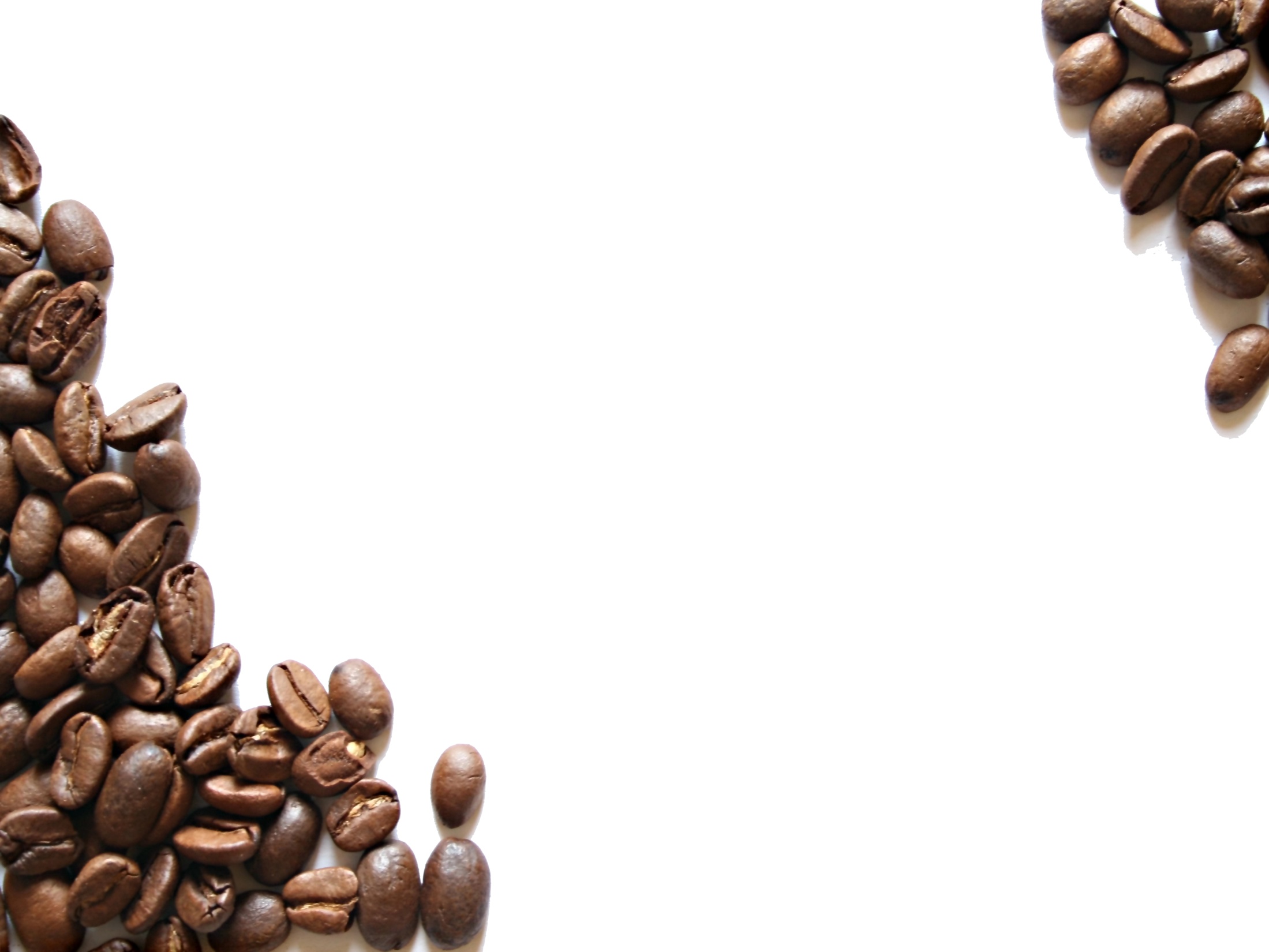 Pharisäer
Verlängerter kleiner Espresso in einem Glas, mit 
2 Kaffeelöffeln Zucker und 2 cl Rum vermischt, mit Schlagobershaube auch in der großen Tasse serviert.
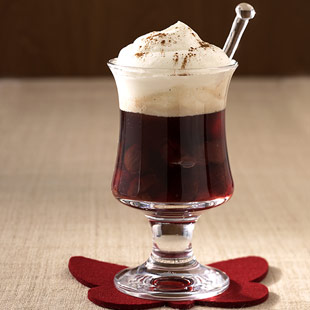 Schlagobershaube
Rum
Verlängerter kleiner Espresso
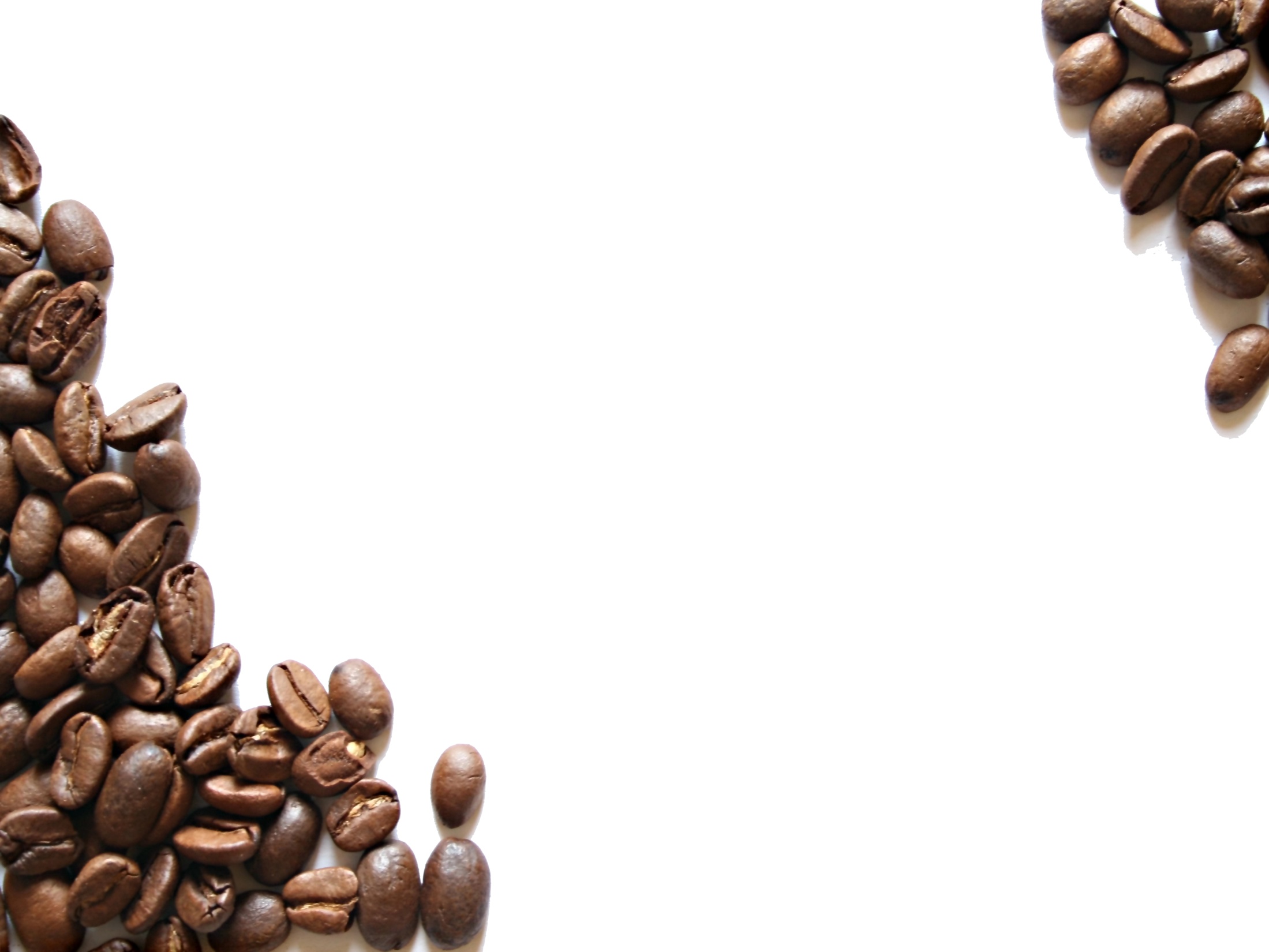 Mazagran
Gesüßter, mit Eiswürfeln gekühlter kleiner Espresso im Glas mit 
2 cl Maraschino
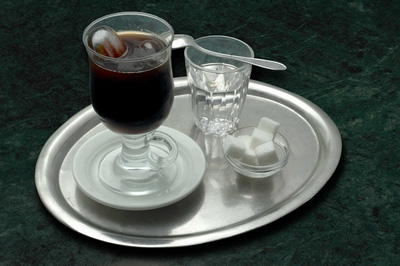 Maraschino
Kleiner gekühlter, gesüßter Espresso
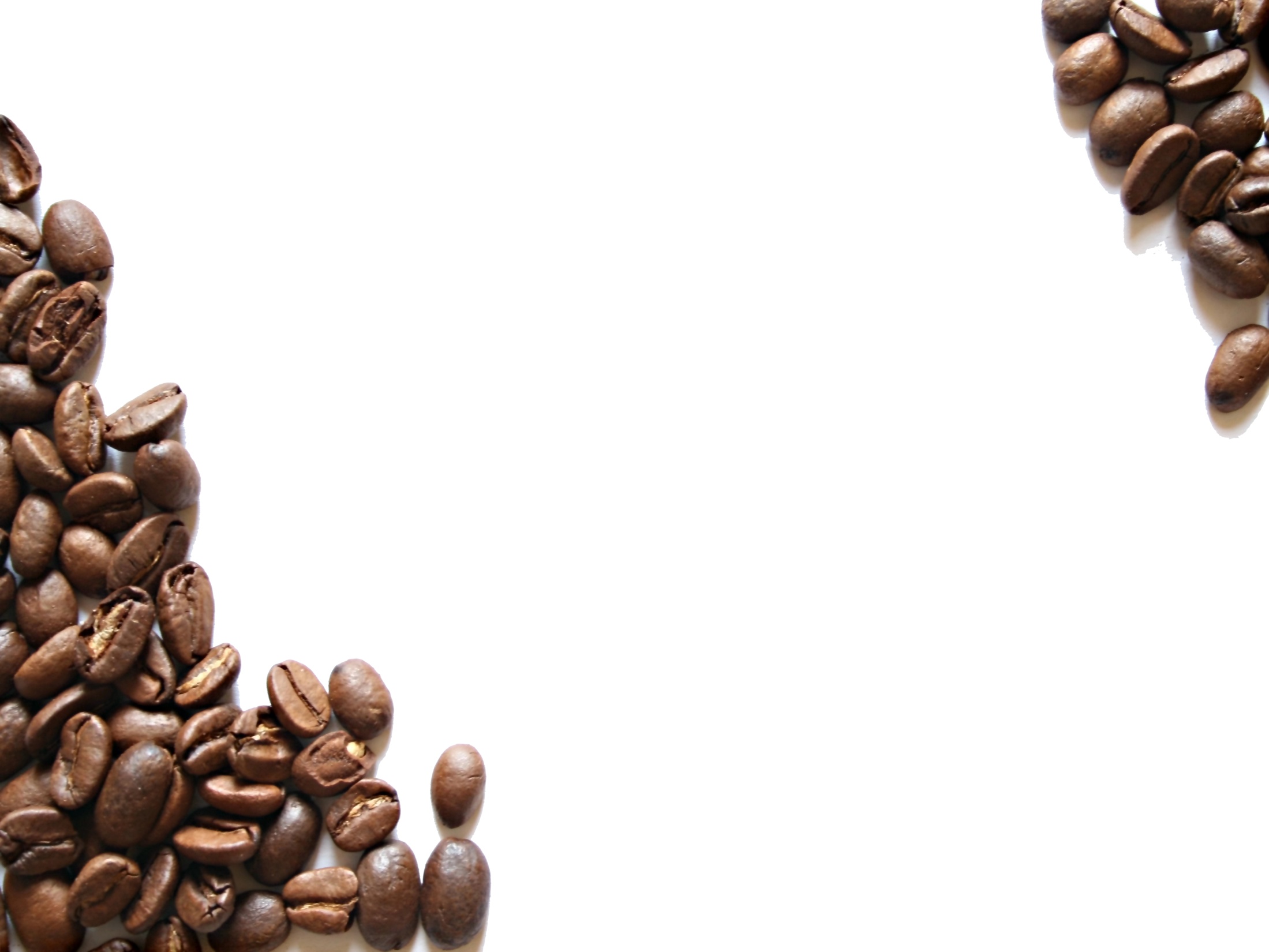 Quellen:
Link:     http://www.youtube.com/watch?NR=1&v=Ox0NMMMvQYU&feature=endscreen
http://www.youtube.com/watch?NR=1&v=Ox0NMMMvQYU&feature=endscreen
www.julius-meindl.de
www.wikipedia.com
www.google.at 
www.wiener-kaffeehaus.at